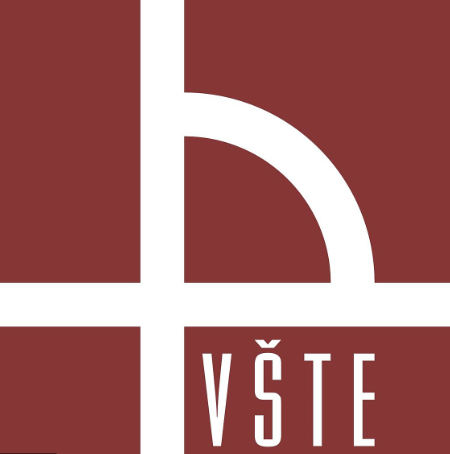 Vysoká škola technická a ekonomická v Českých Budějovicích
Racionalizace zásobovací logistiky ve vybraném podniku
Autorka : Lenka Škaloudová
Vedoucí : doc. Ing. Ján Ližbetin, PhD.
Oponent: prof. Ing. Gabriel Fedorko, PhD.
10.6.2020
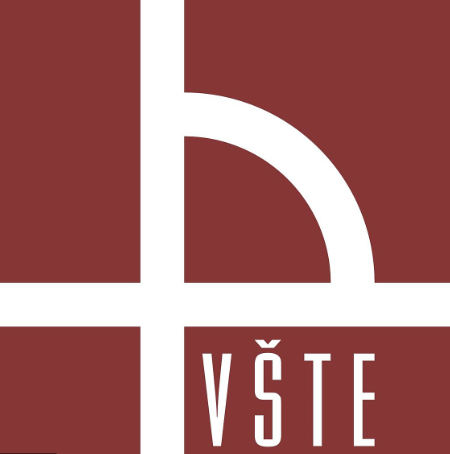 Motivace k práci
Problematika chybějícího materiálu
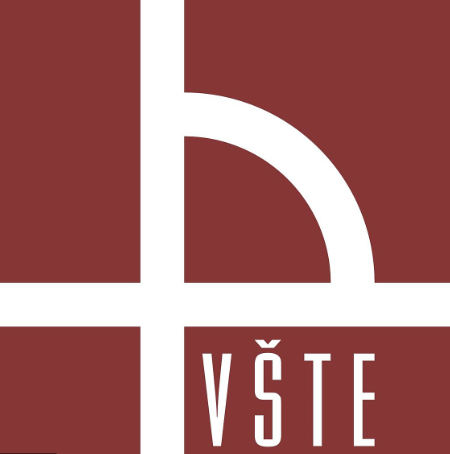 Cíl práce
Cílem práce je analýza stávající zásobovací logistiky ve firmě, působící v oblasti automotive. Na základě analýzy budou navrhnuta logistická řešení k eliminaci zjištěných nedostatků.
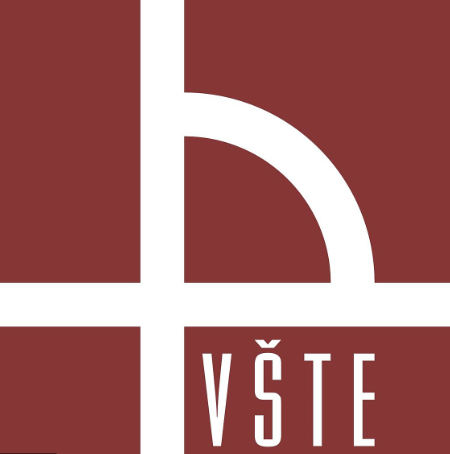 Výzkumné otázky
Analýza logistických prostojů
Příčiny prostojů
Opatření jak prostojům předejít
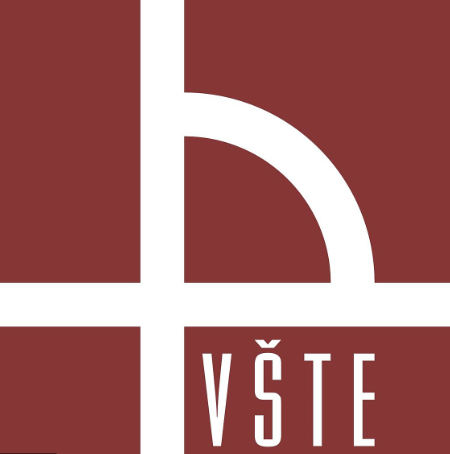 Metodika práce
Metoda Kanban
Sběr informací
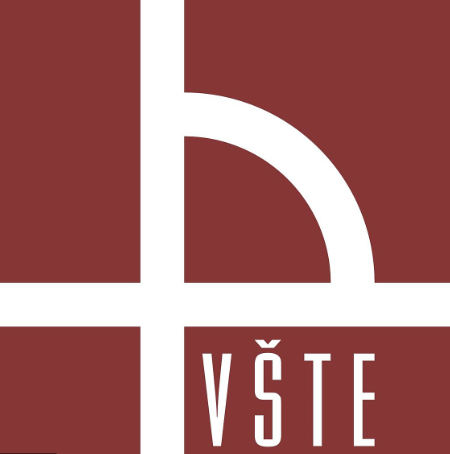 Výsledky práce
Nedostatečná kapacita dodavatele
Nepredikovatelná spotřeba jednotlivých variant materiálu
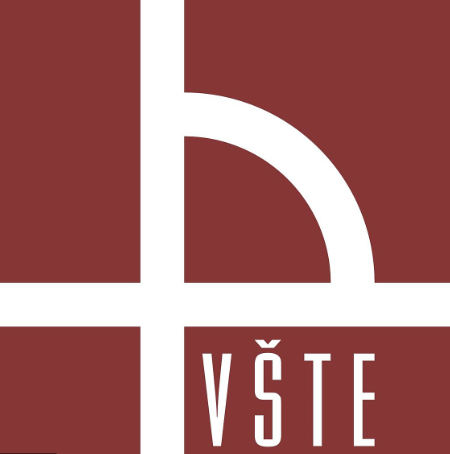 Shrnutí
Sestavení návrhu nové koncepce
Pojistná zásoba
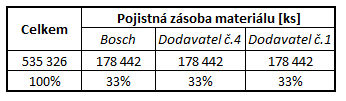 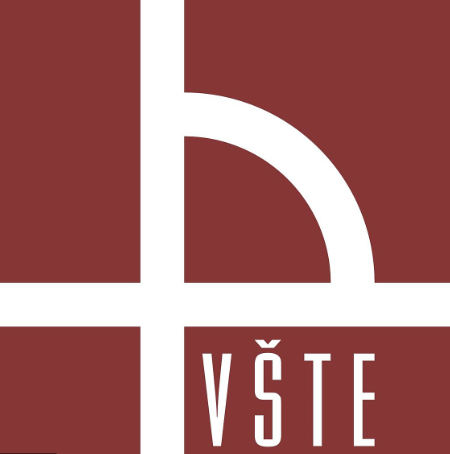 Otázky vedoucího práce a oponenta
Prezentování výsledků v podniku a jejich reakce
Systém provozu u zásobovacích vozíků
Nedostatečné počítačové simulace
Pojem „logistické náklady“
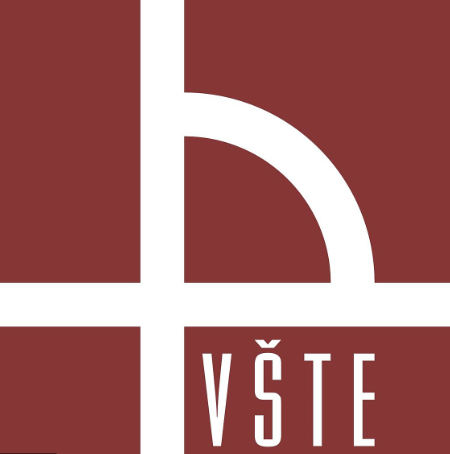 Děkuji za pozornost 
Lenka Škaloudová